Vectors and Matrices
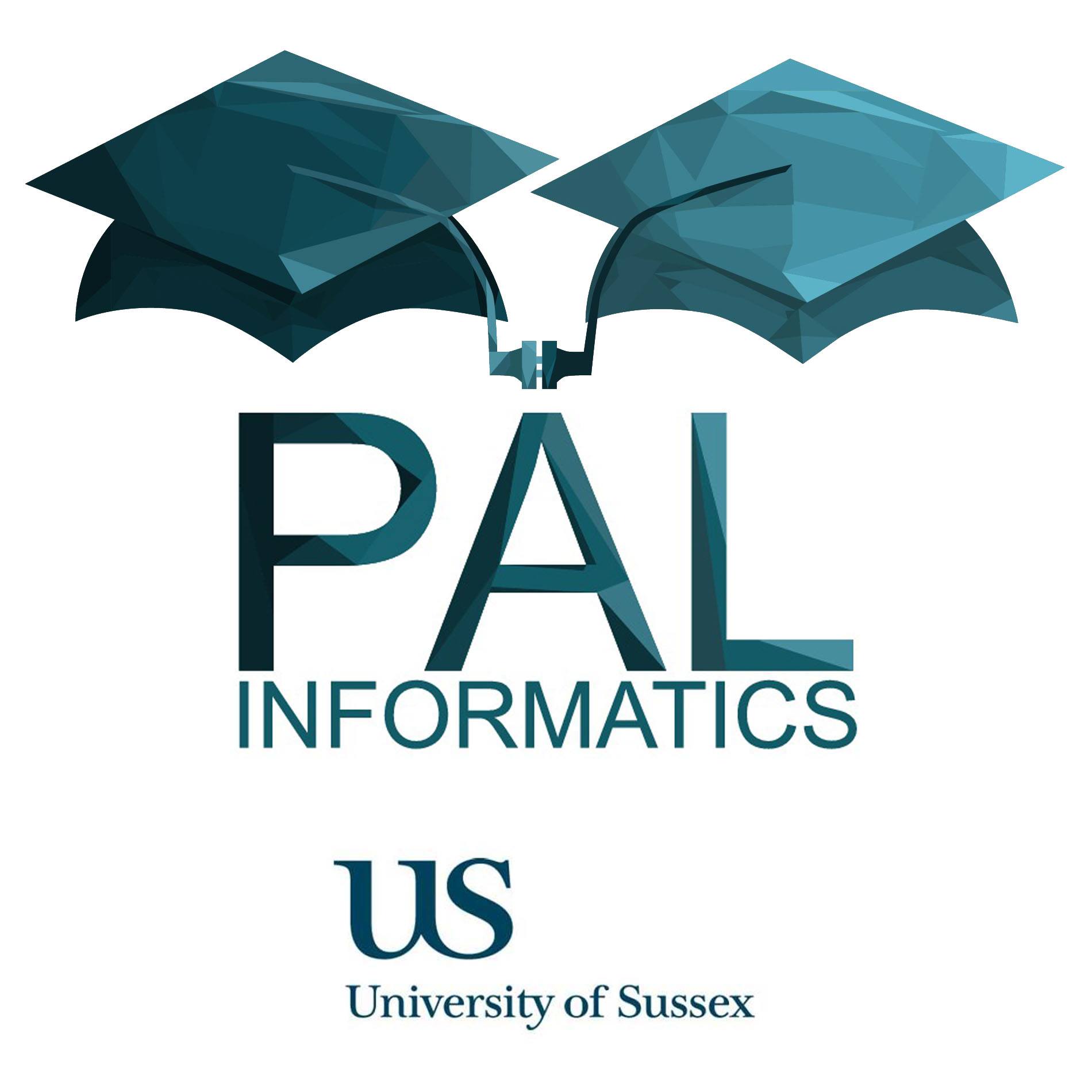 Vector
Component
Index
Column Vector
Row Vector
Matrix
Question
Addition
Subtraction
Question
Scalar Multiplication
Question
Matrix Multiplication
Matrix Multiplication
Matrix Multiplication
Matrix Multiplication
Question
Question